ГБОУ СПО «Нижегородский институт развития образования»
Кафедра: Начальное образование


Курсы «ТЕОРИЯ И МЕТОДИКА ПРЕПОДАВАНИЯ В НАЧАЛЬНОЙ ШКОЛЕ В УСЛОВИЯХ ВВЕДЕНИЯ ФГОС»
(сроки прохождения: 17.02. – 01.03.)

ЗАЧЕТНАЯ РАБОТА
Проект урока по математике
Выполнила учитель начальных классов

МБОУ Лакшинская СОШ Богородский район
Бакурова Екатерина Андреевна
Стаж работы учителем начальных классов: 1,5 года
Телефон: 8-920-062-97-99
Н.Новгород
2014год
Начинается урок,Он пойдет  ребятам впрок.Постарайтесь все понять,Учитесь тайны открывать,Ответы полные давайте.И на уроке не зевайте.
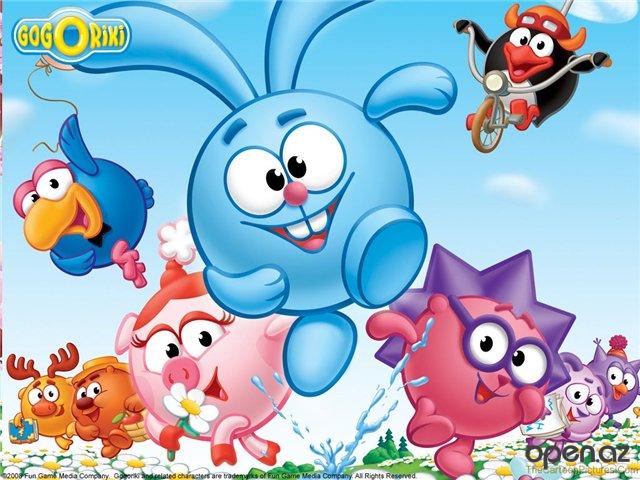 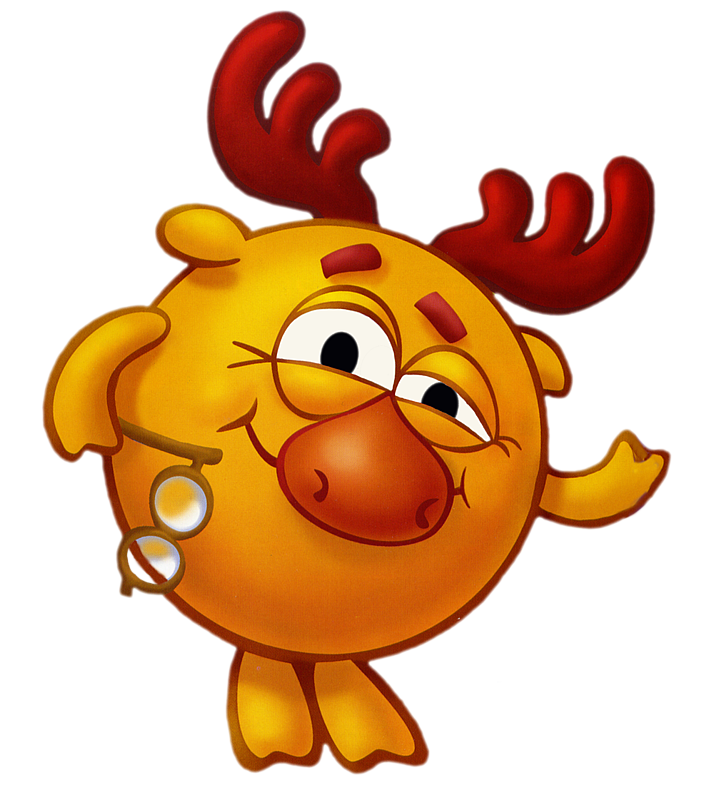 Здравствуйте ребята. Помогите мне попасть на конкурс «Самый умный»
Устный счёт
Найдите значение выражений:
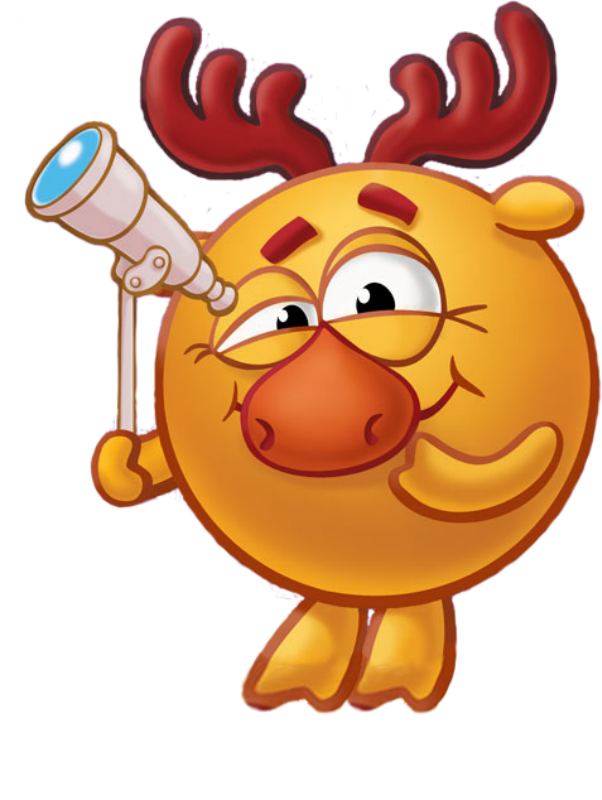 15+3=
 14+5=
 12+6=
 13+3=
 11+4=
Дан ряд чисел:

22,65,43,66,11,54,32,33

- По какому признаку эти числа можно разбить на две группы?
- Числа первой группы называйте в порядке возрастания.
Увеличьте их на 7
-Числа второй группы называйте в порядке убывания.                       
Уменьшите их на 6.
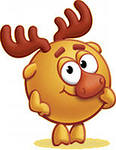 37+9
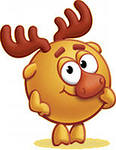 37+9=37+3+6
Физминутка
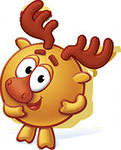 Задача
Мальчики вырезали 15 звездочек, а девочки на 7 звездочек больше. Сколько звездочек вырезали девочки?
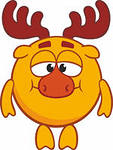 Оцените свою работу. 

красным цветом – цель не достигнута.
желтым- цель достигнута, но не все получалось, было сложно, надо ещё поработать.
зеленым – цель достигнута, было интересно, все получалось.

Продолжите фразу: 
« Сегодня я узнал…, научился….»
Домашнее задание.
Учебник с. 95 № 285.
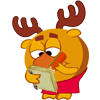 МОЛОДЦЫ
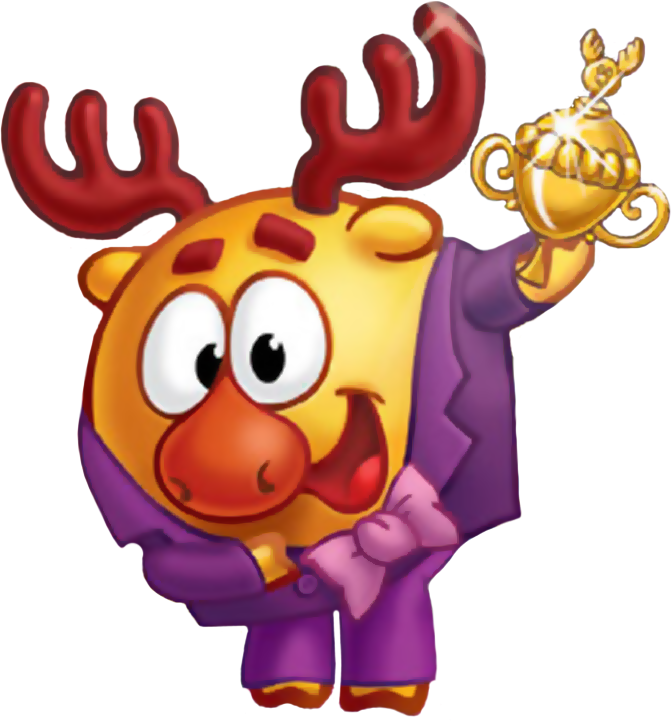